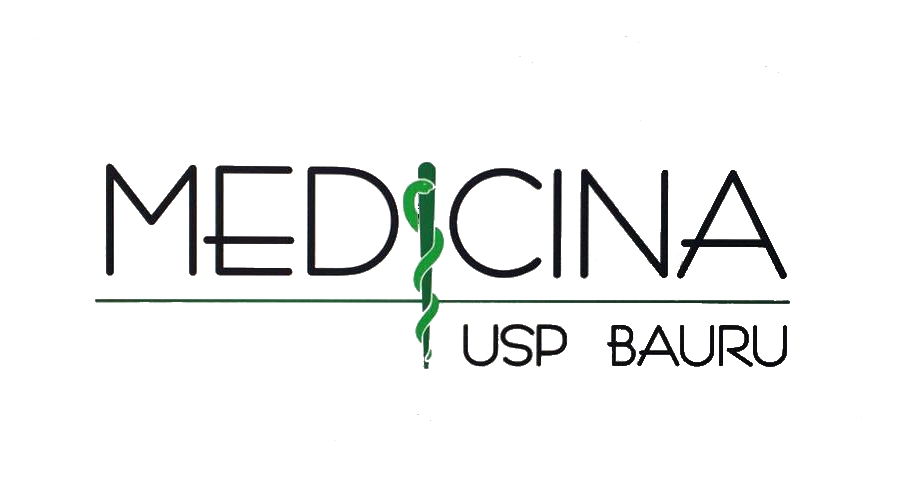 Rotinas NeonataisTestes e Vacinação
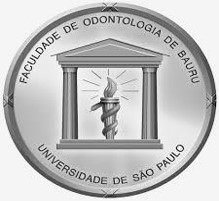 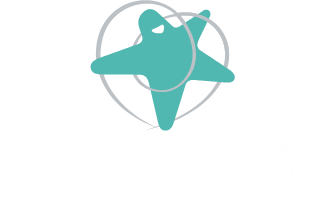 Ms Natalie Camillo Amaral
Instrutora de Reanimação Neonatal/SBP
Tutora do Projeto Canguru/Ministério da Sáude 
Médica Pediatra Intensivista HRAC
Mestre em Ciências pela FOB/USP
HISTÓRICO
Constituição Federal de 1988 - SUS  
ECA – Estatuto da Criança e Adolescente -1990
Redução de Mortalidade Infantil e da Infância 
Controle da Morbimortalidade (desnutrição, obesidade, infeção..)
Compromisso do país com organização das Nações Unidas
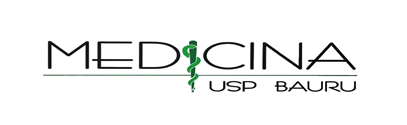 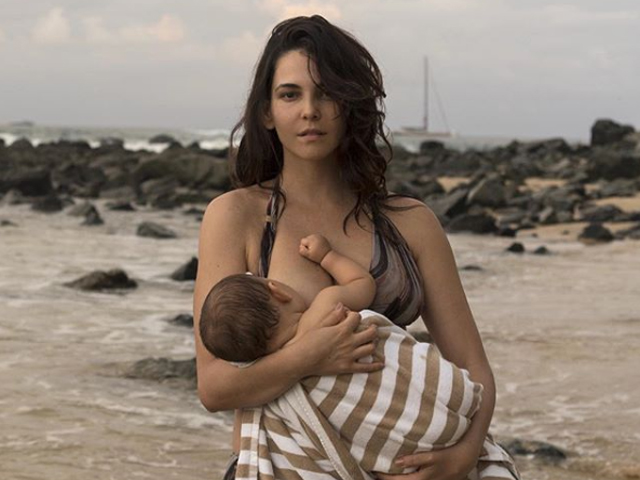 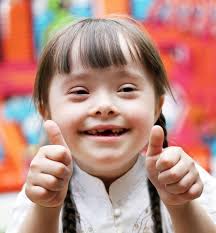 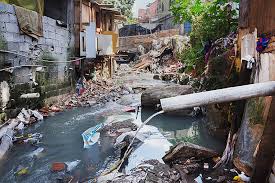 Indicadores do desenvolvimento
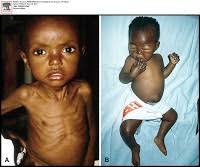 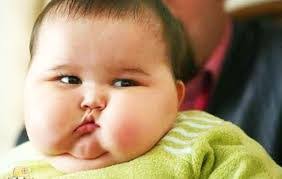 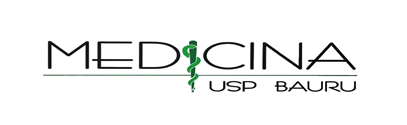 Promoção e Prevenção de Saúde
Condições Pré Natais
Condicões Peri e Pós Natais
Aleitamento Materno
Crescimento e desenvolvimento
Avaliação Nutricional
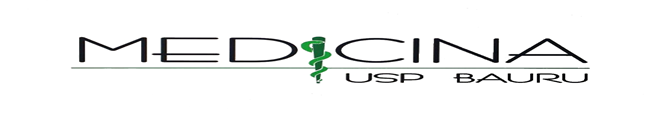 Aleitamento Materno
Sucção Imediata e ou contato corporal
Técnicas de amamentação
Mitos e Verdades sobre a amamentação
Uso de medicações que contraindicam
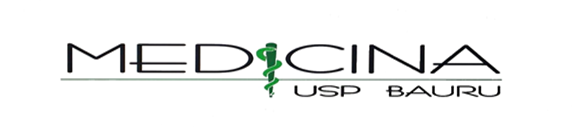 Crescimento  Desenvolvimento Nutricão
Crânio Caudal no primeiro ano de vida
0-3 meses- fase cervical
4-6meses-fase troncular
7-9 meses-fase de reptação
10-12 meses-fase de deambulação  

Puericultura 
Atenção Básica (mensal)

Nutrição
Consciência na amamentação exclusiva até 6 meses
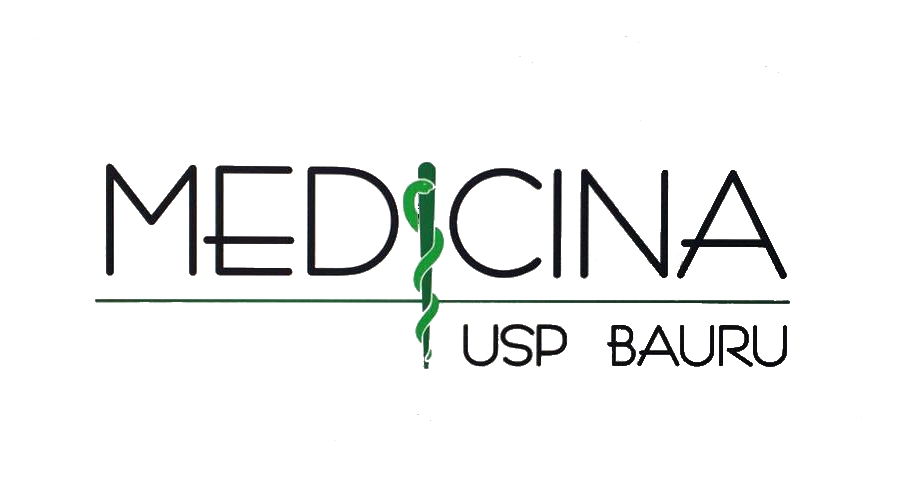 Nascimento
Preparo da sala, Anamnese, Material para atendimento







Exames físico enriquece suspeitas diagnósticas
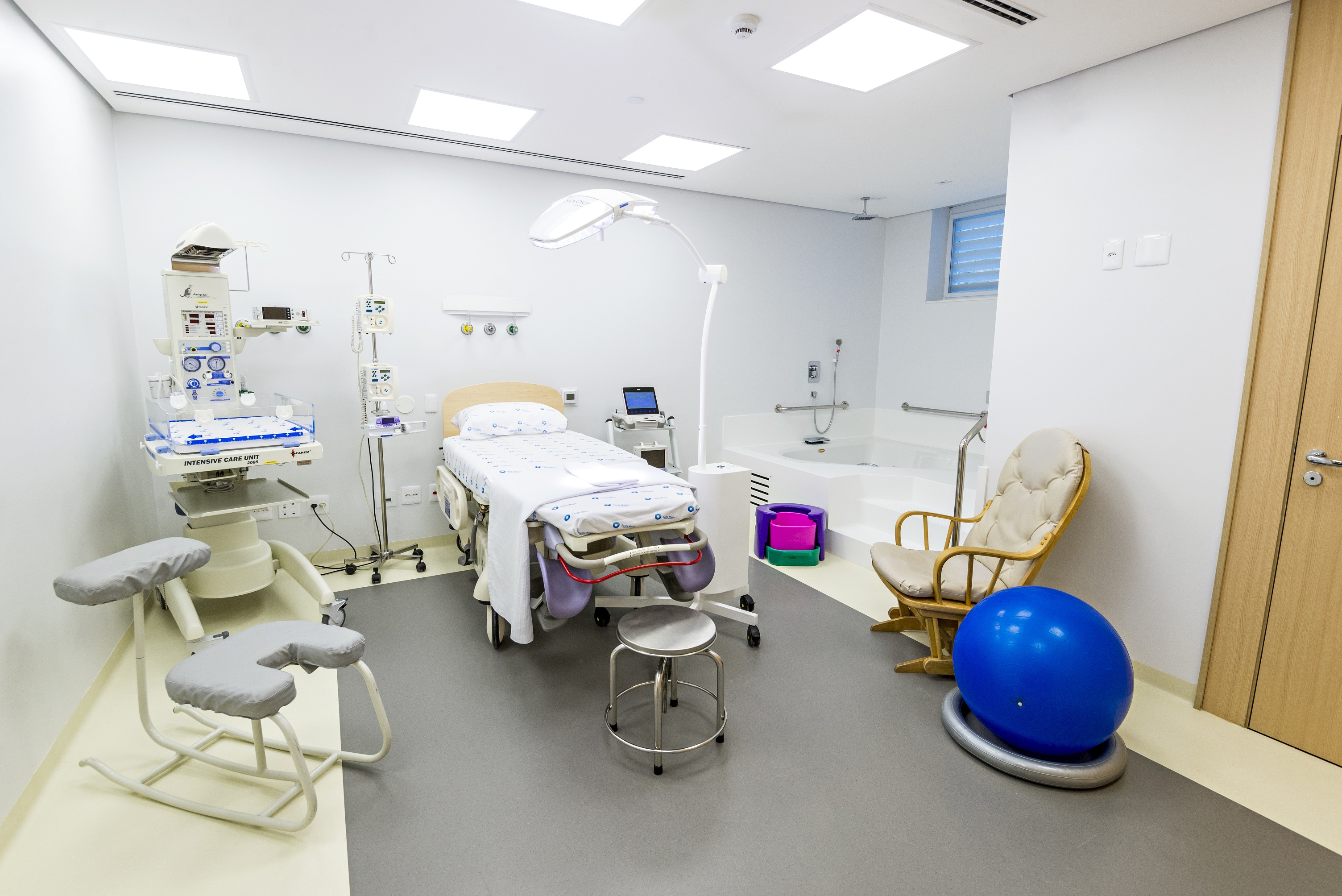 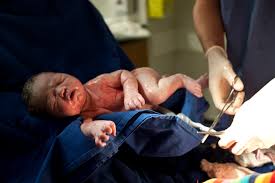 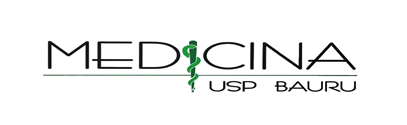 ANAMNESE MATERNA
Intercorrências clínicas
Intercorrências gestacionais
Intercorrências no trabalho de parto 
Intercorrências no parto

MATERIAL
Manter temperatura ambiente em 23-26ºC
Garantir funcionamento do calor radiante
Recepcionar RN em campos aquecidos
Secar a cabeça e o corpo do RN 
Desprezar os campos úmidos

EQUIPE
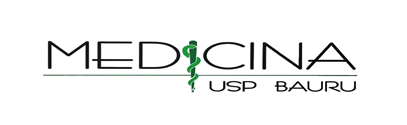 Exame Físico Imediato ao nascimento
Apgar
Desconforto respiratório
Traumas obstétricos
Defeitos externos:
Exame dos orifícios
Exame da placenta e cordão umbilical:
Medidas do RN
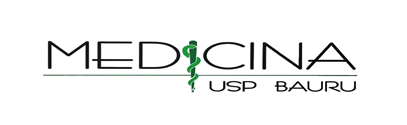 Teste especifico
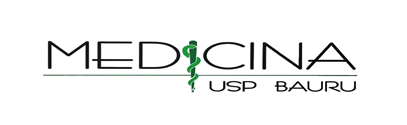 Exame físico detalhado
Dados antropométricos
Avaliação da idade gestacional
Avaliação nutricional
Sinais vitais
Estado geral, exames físico especifico 
Reflexos primitivos
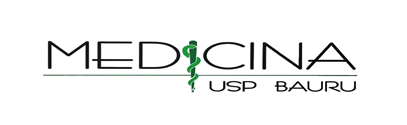 CLASSIFICAÇÃO DO RN
Definição de recém-nascido por idade gestacional:  
   - Prematuro Tardio: 34 a 36 semanas e 6 dias; 
   - Prematuro : < 37 semanas 
  - Termo : 37sem – 41sem  6/7
   - Pós termo > 42 semanas 

Quanto ao peso de nascimento:
	- Baixo peso: < 2500g
	- Muito baixo peso: < 1500gr
     - Extremo baixo peso < 1 000gr
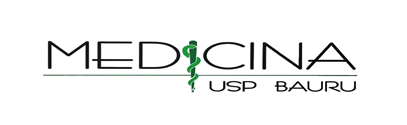 Peso X Idade Gestacional
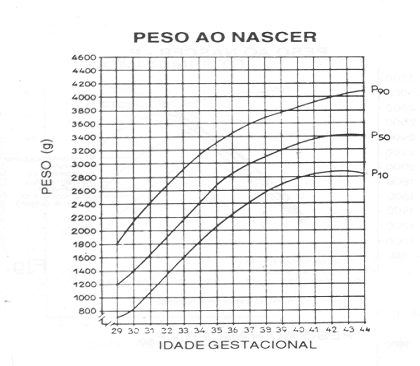 AIG - Adequado para idade gestacional  10º a 90º
PIG -    Pequeno para idade gestacional < 10º 
GIG - Grande para idade gestacional,  >90º
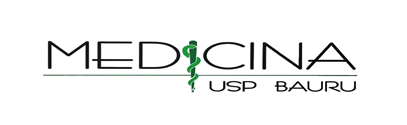 New Ballard
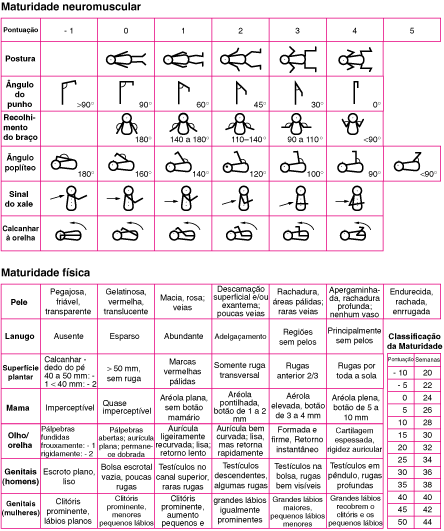 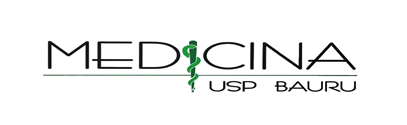 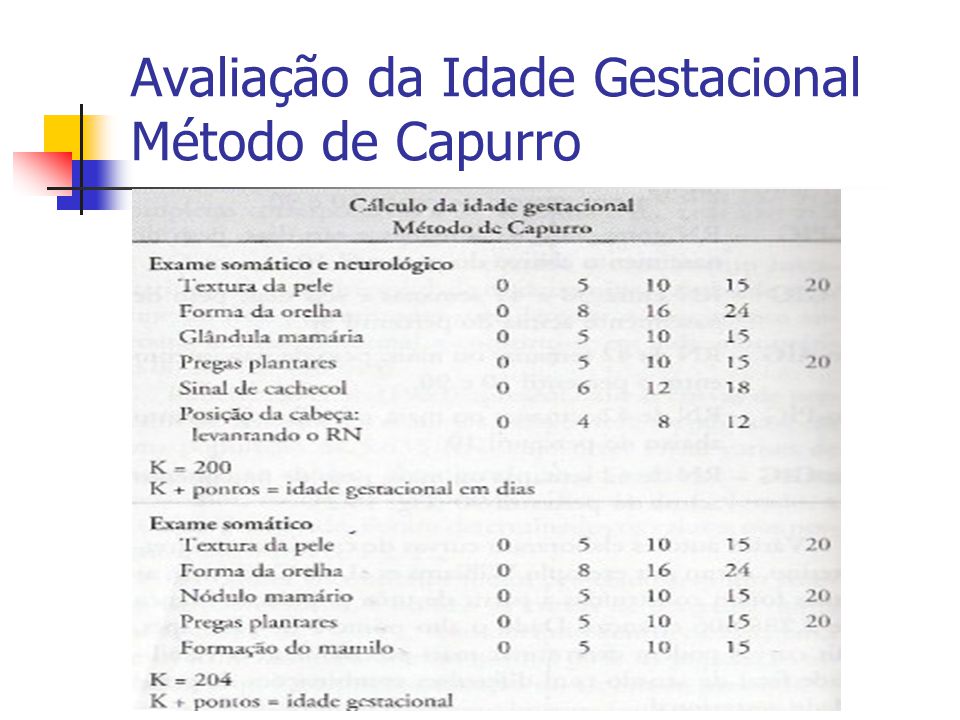 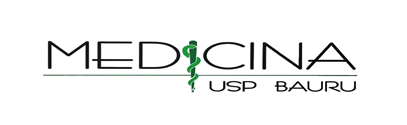 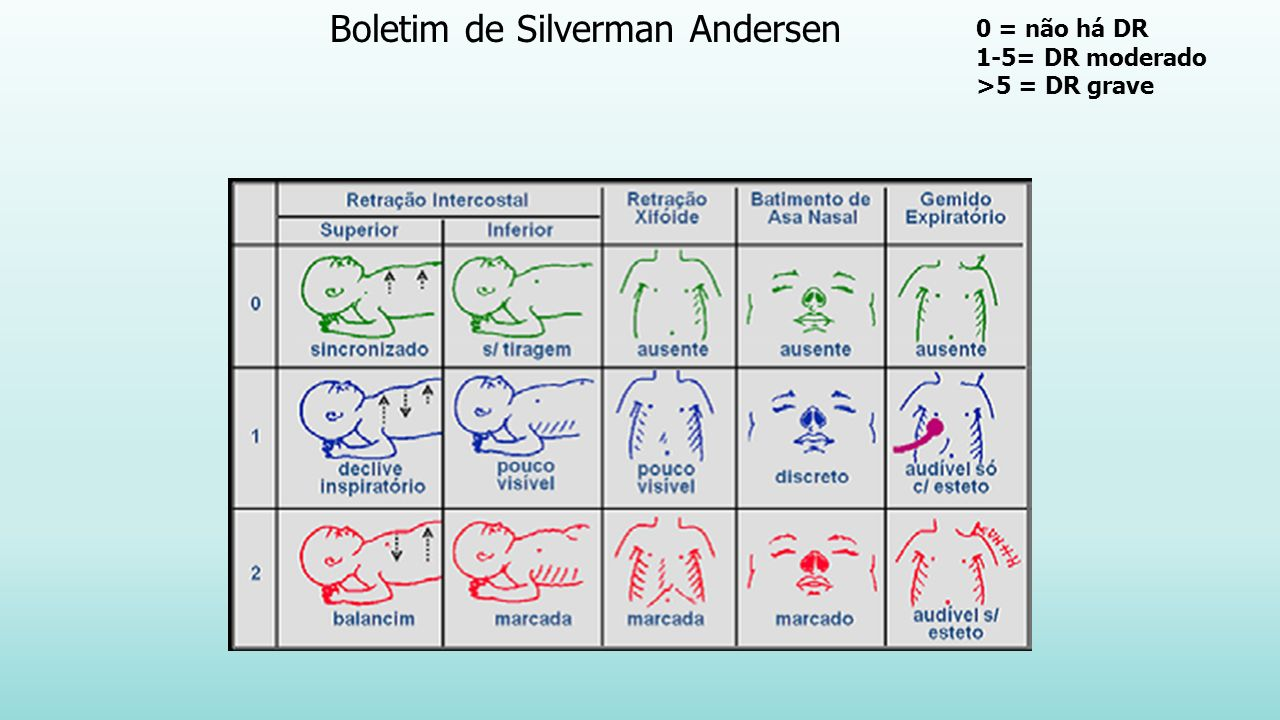 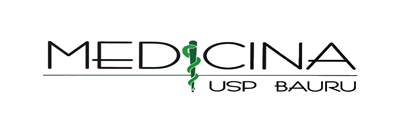 Programa Nacional de Triagem Neonatal
TESTE DO PEZINHO
Fenilcetonúria (PKU);
Hipotireoidismo Congênito (HC);
Doenças Falciformes (DF) e outras Hemoglobinopatias;
Fibrose Cística (FC);
Hiperplasia Adrenal Congênita (HAC) ou Hiperplasia Congênita da Supra-renal;
Deficiência de Biotinidase (DB).
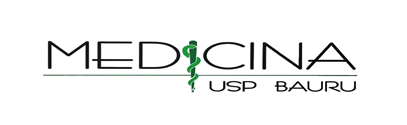 Fenilcetonúria (PKU):é uma doença genética, defeito da enzima fenilalanina hidroxilase , que faz a conversão para tirosina(melanina).
Hipotireoidismo Congênito (HC): incapacidade da glândula tireóide em produzir hormônios tireoideanos, com redução dos processos metabólicos.
Doenças Falciformes (DF) e outras Hemoglobinopatias : distúrbio hereditário, os glóbulos vermelhos ficam com defeito.
Fibrose Cística (FC) : genética que compromete o funcionamento das glândulas exócrinas que produzem muco, suor ou enzimas pancreáticas. 
Hiperplasia Adrenal Congênita (HAC) ou Hiperplasia Congênita da Supra-renal: é autossômica recessiva, que se caracterizam por diferentes deficiências enzimáticas na síntese dos esteroides adrenais.
Deficiência de Biotinidase (DB): genética e herança autossômica recessiva, com deficiência da enzima biotinidase, responsável pela absorção e regeneração orgânica da biotina.
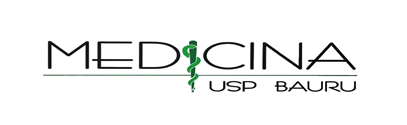 TRIAGENS NEONATAIS
TANU (PEATE /BERA-2010): é usado para checar integridade das vias auditivas, desde a orelha interna até o córtex cerebral.
Teste Olhinho(TRV-2010): rastreia alterações que compromete a transparência dos meios oculares,  como catarata, glaucoma , toxoplasmose , retinoblastoma 
Teste Coração(Oximetria de Pulso-2014): estima a concentração de oxigênio no sangue e possíveis problemas cardíacos congênitos complexos que desde o nascimento.
Teste da Linguinha: um exame padronizado que possibilita diagnosticar limitações dos movimentos da língua que podem comprometer sua funções exercidas: sugar, engolir, mastigar e falar
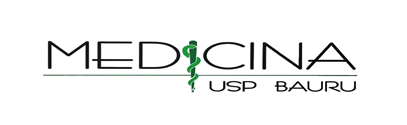 Imunização no período neonatal
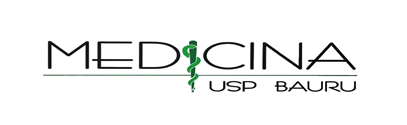 SBP/2018
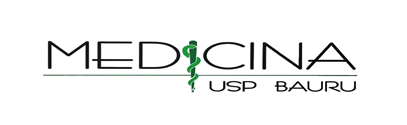 O nascimento seguro e um início de vida saudável são o coração do capital humano e do progresso econômico de um país
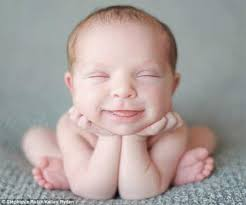 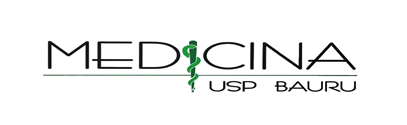 Natalie Camillo (natiecam@usp.br)